Direct & Inverse Proportion
Direct & Inverse Proportion
May 2017
1H Q15
May 2018
1H Q11
SAM
1H Q15
June 2018
3H Q6
June 2017
3H Q12
Practice
1H Q13
Nov 2017
1H Q11
Nov 2018
1H Q14
SAM 1H Q15
Direct & Inverse Proportion
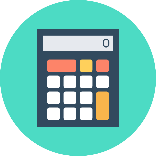 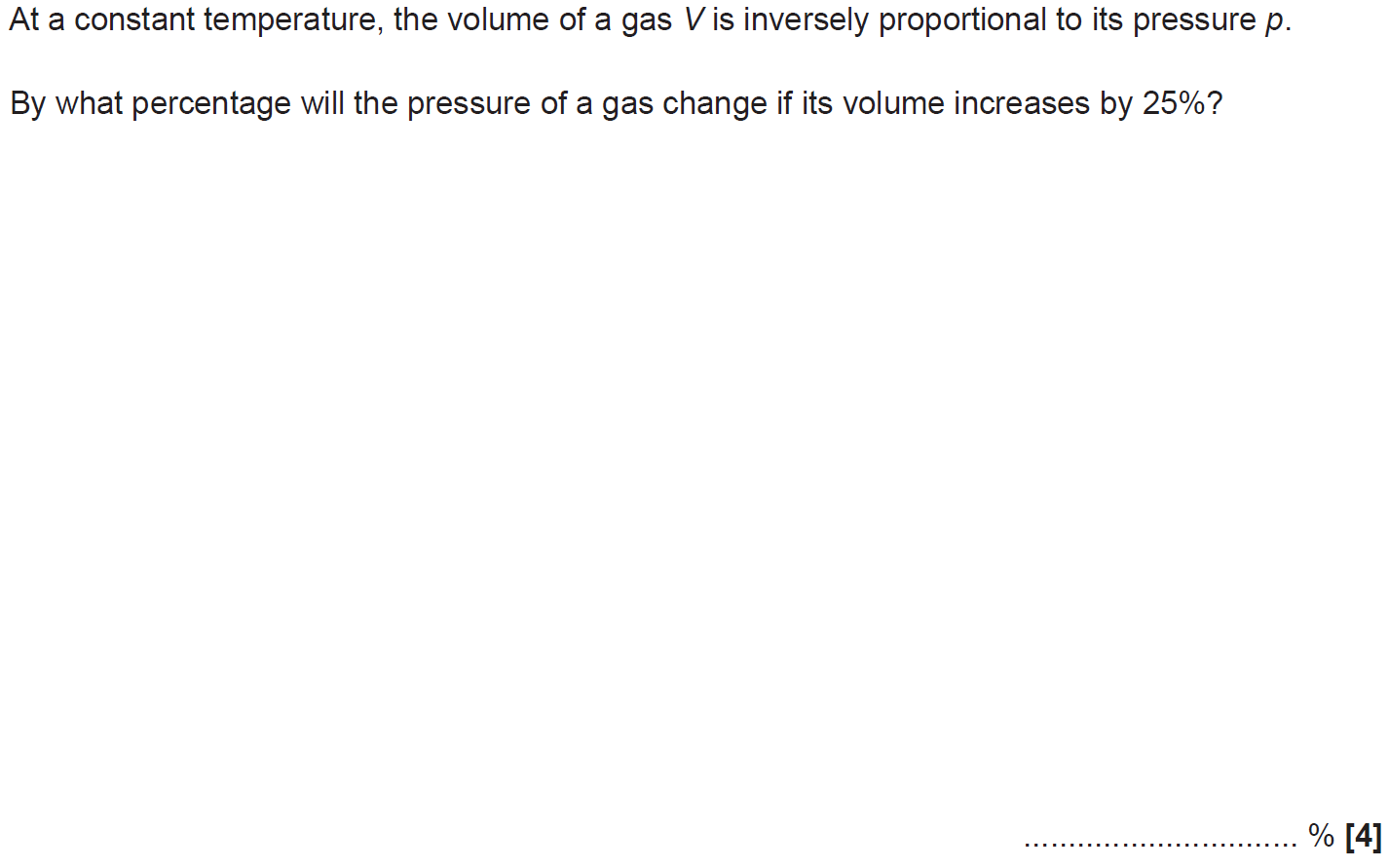 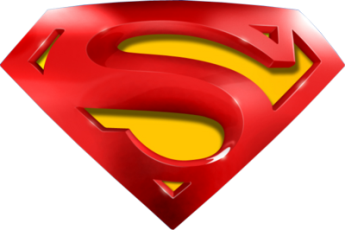 SAM 1H Q15
Direct & Inverse Proportion
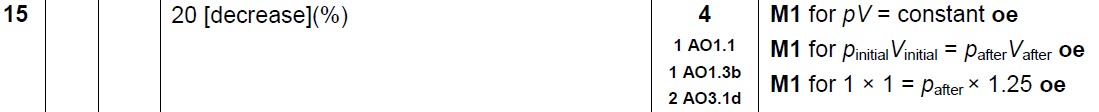 A
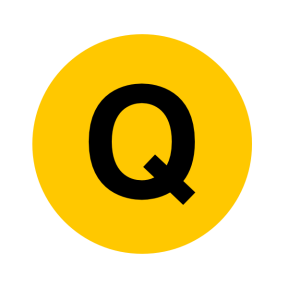 Practice 1H Q13
Direct & Inverse Proportion
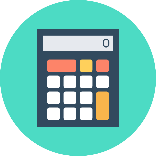 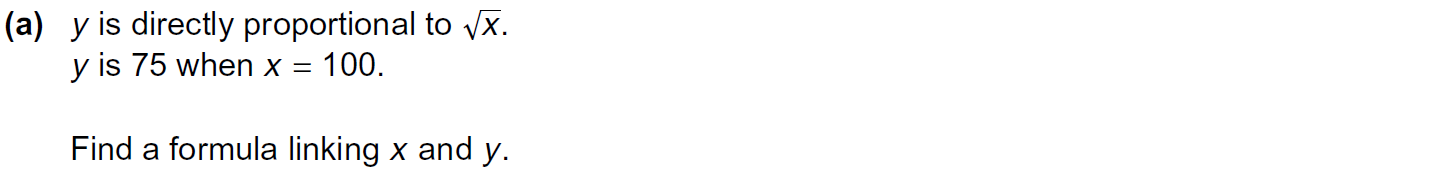 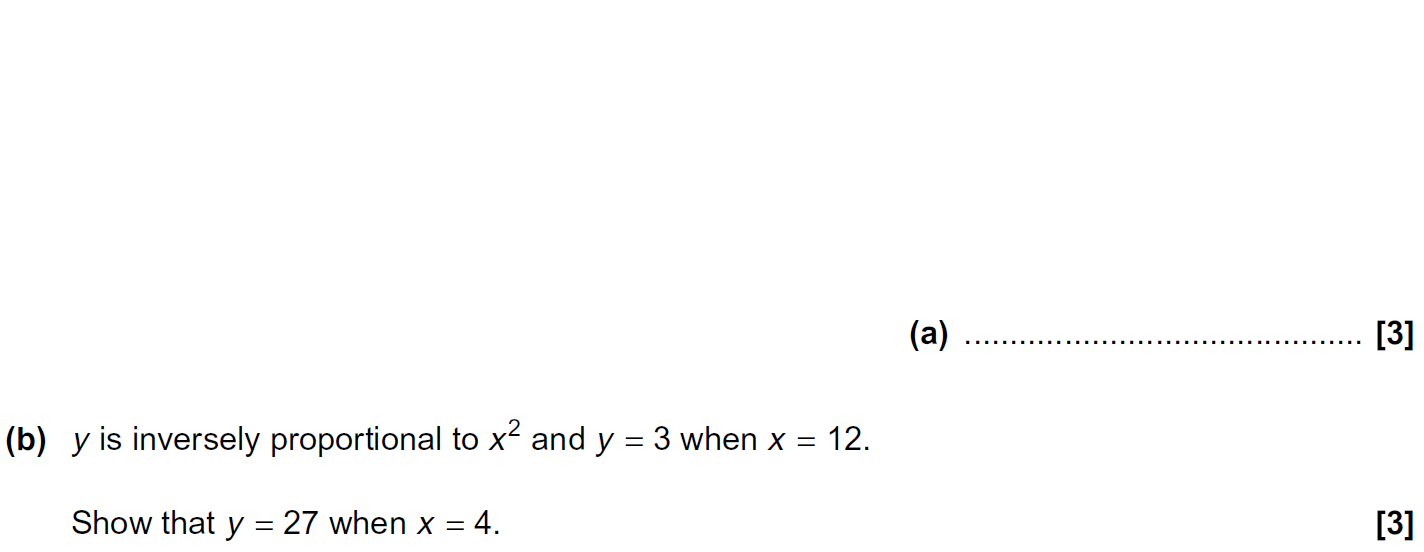 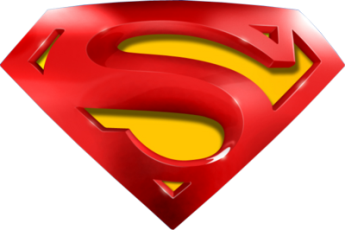 Practice 1H Q13
Direct & Inverse Proportion
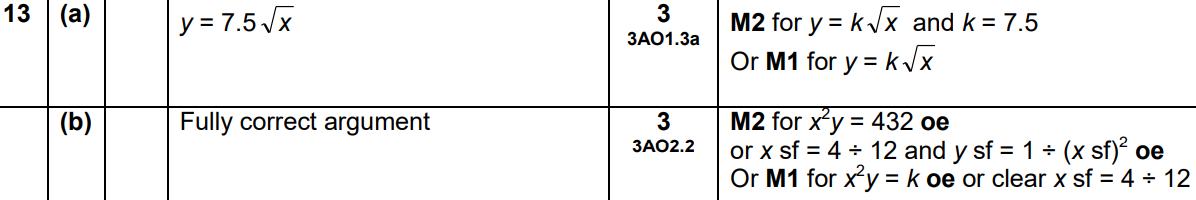 A
B
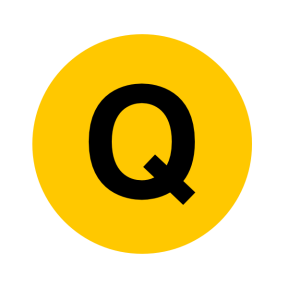 May 2017 1H Q15
Direct & Inverse Proportion
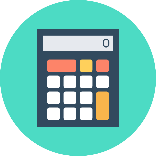 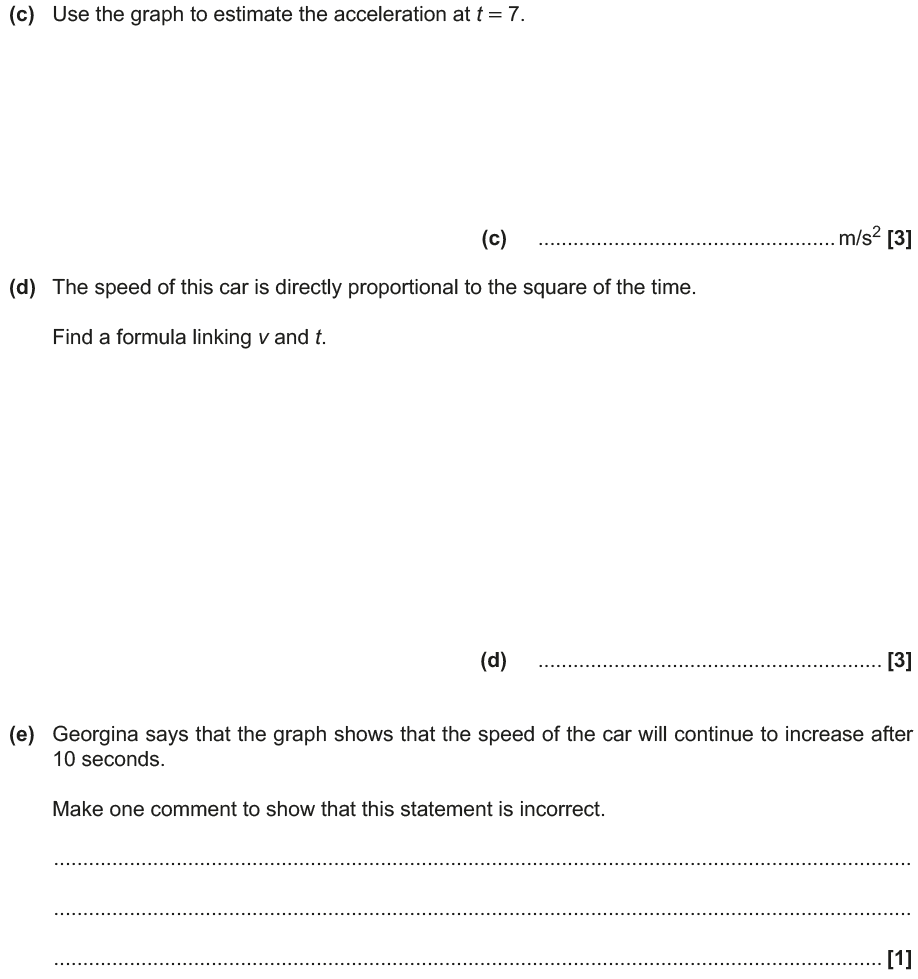 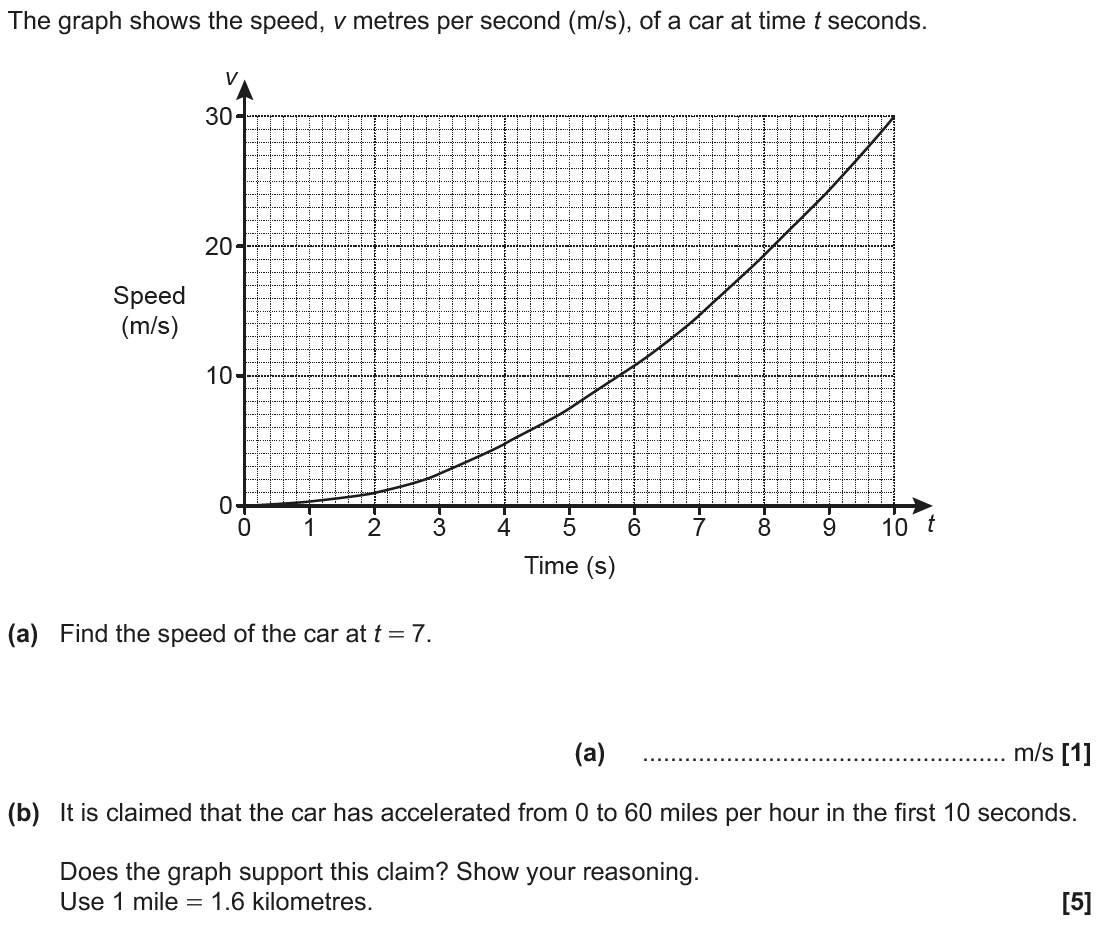 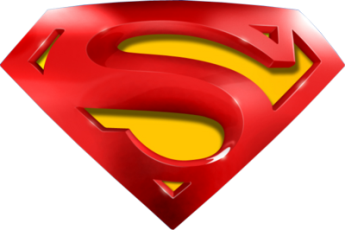 May 2017 1H Q15
Direct & Inverse Proportion
A
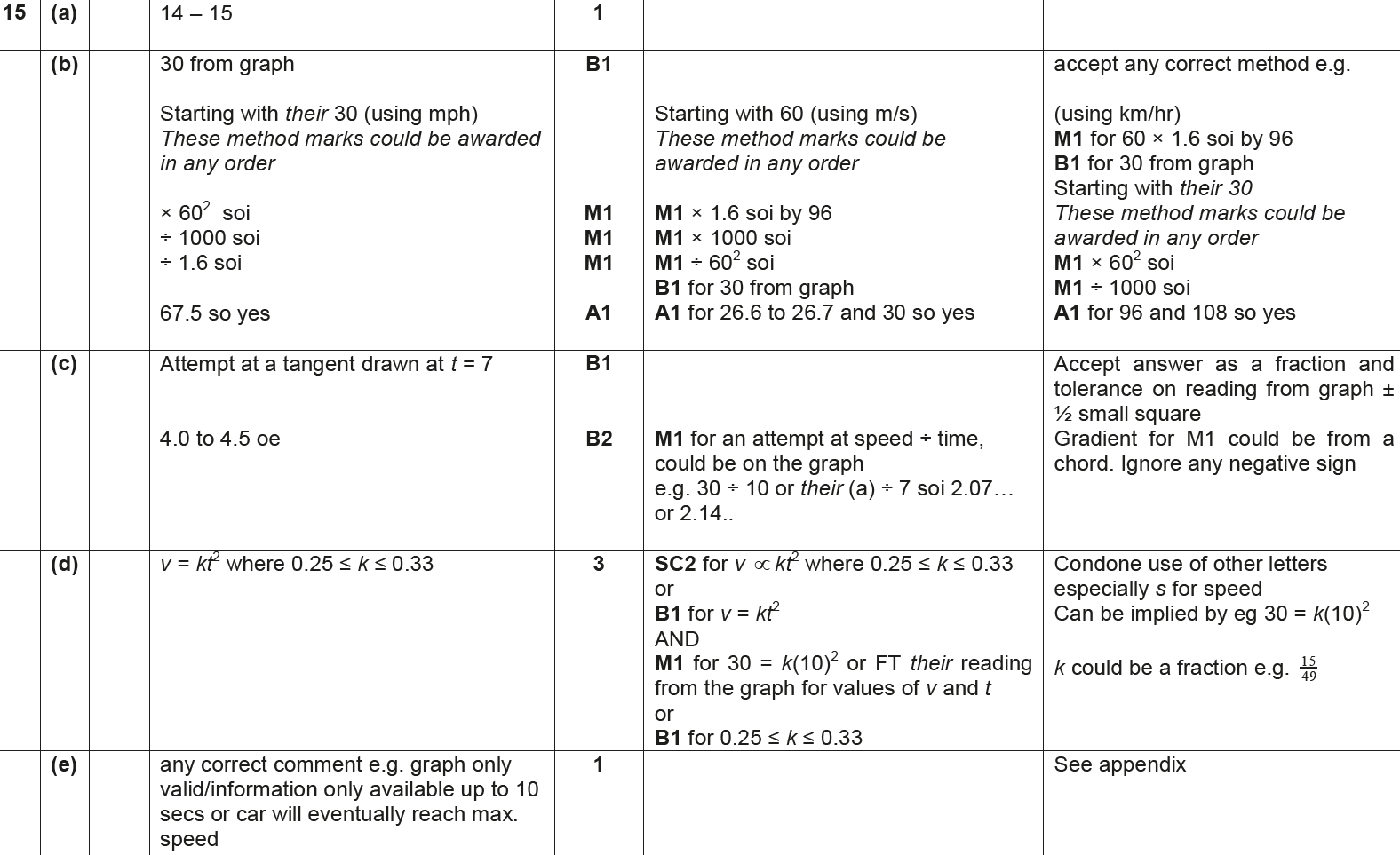 B
C
D
E
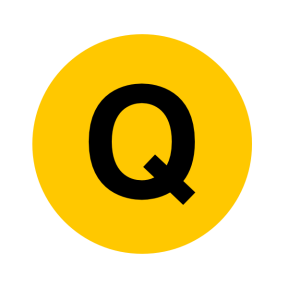 June 2017 3H Q12
Direct & Inverse Proportion
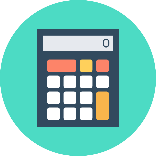 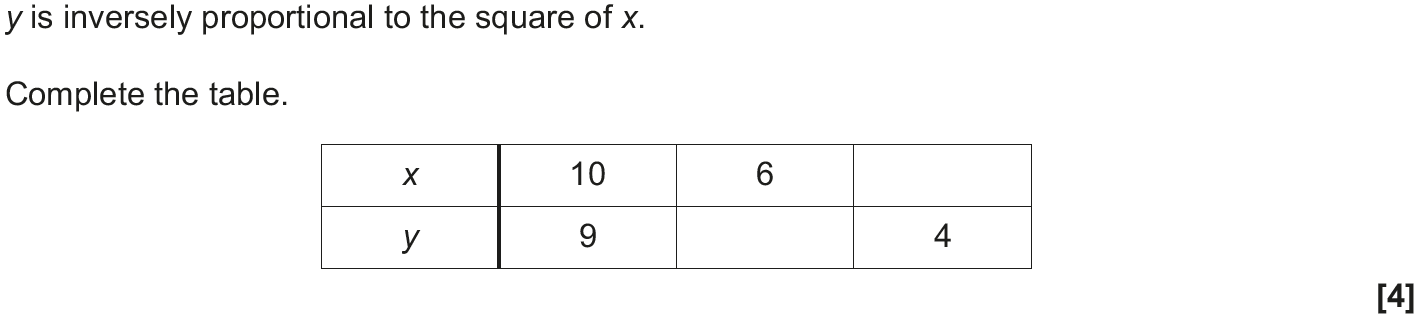 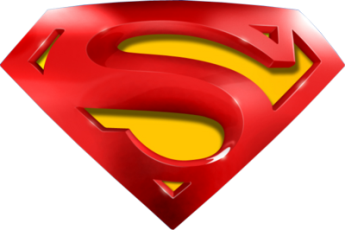 June 2017 3H Q12
Direct & Inverse Proportion
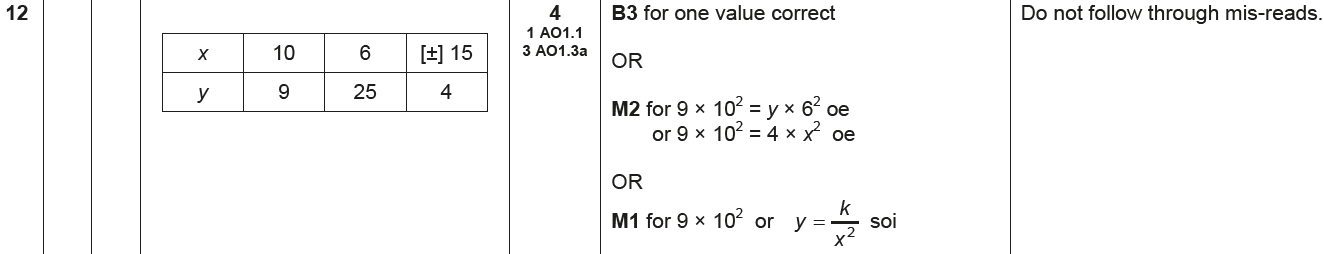 A
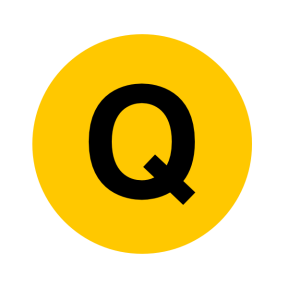 Nov 2017 1H Q11
Direct & Inverse Proportion
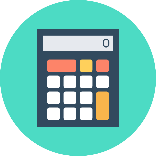 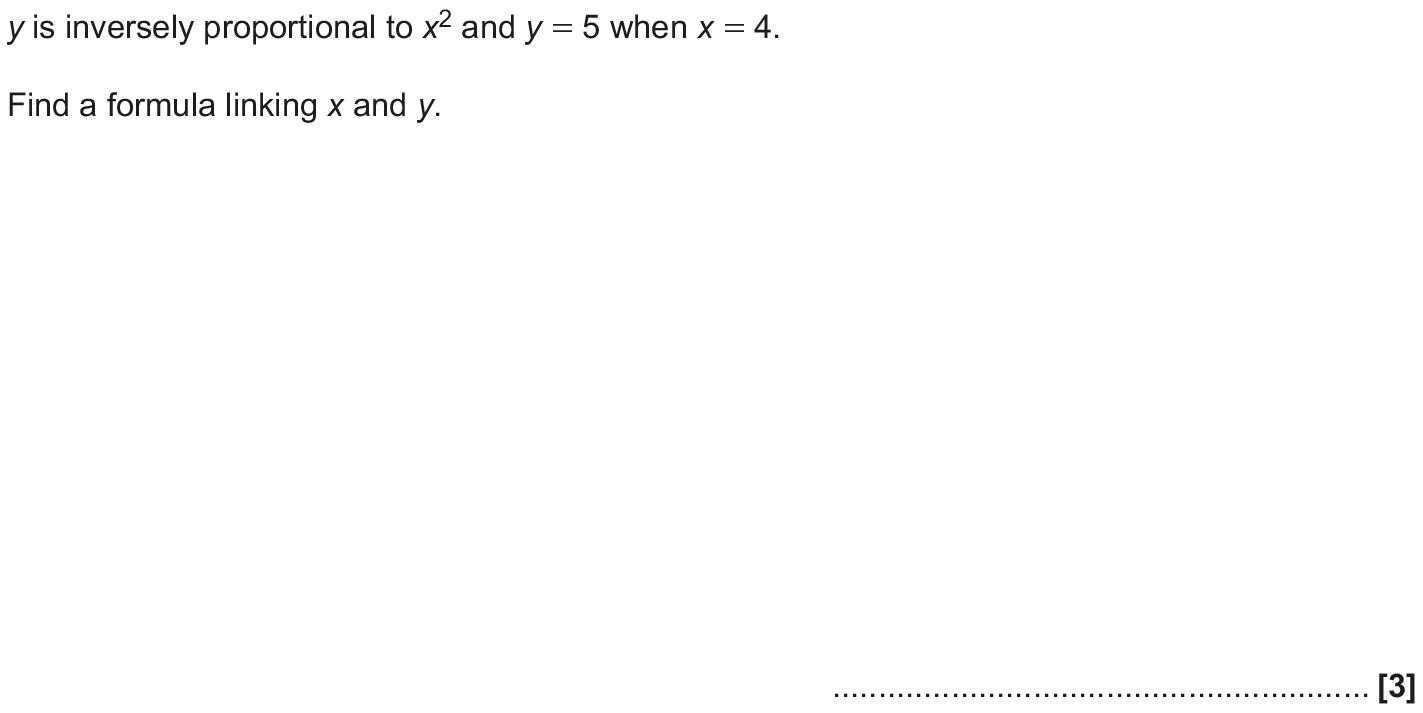 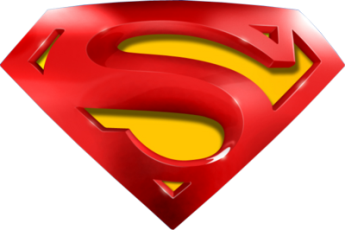 Nov 2017 1H Q11
Direct & Inverse Proportion
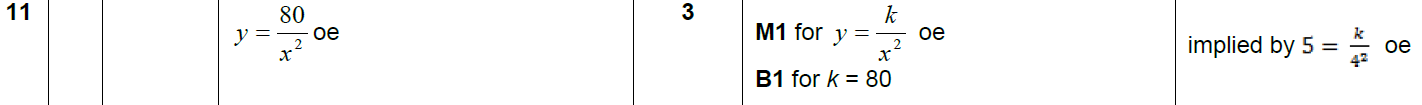 A
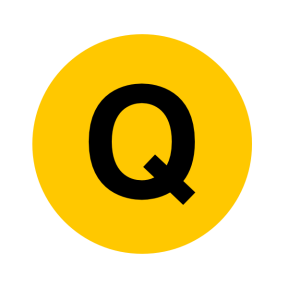 May 2018 1H Q11
Direct & Inverse Proportion
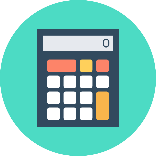 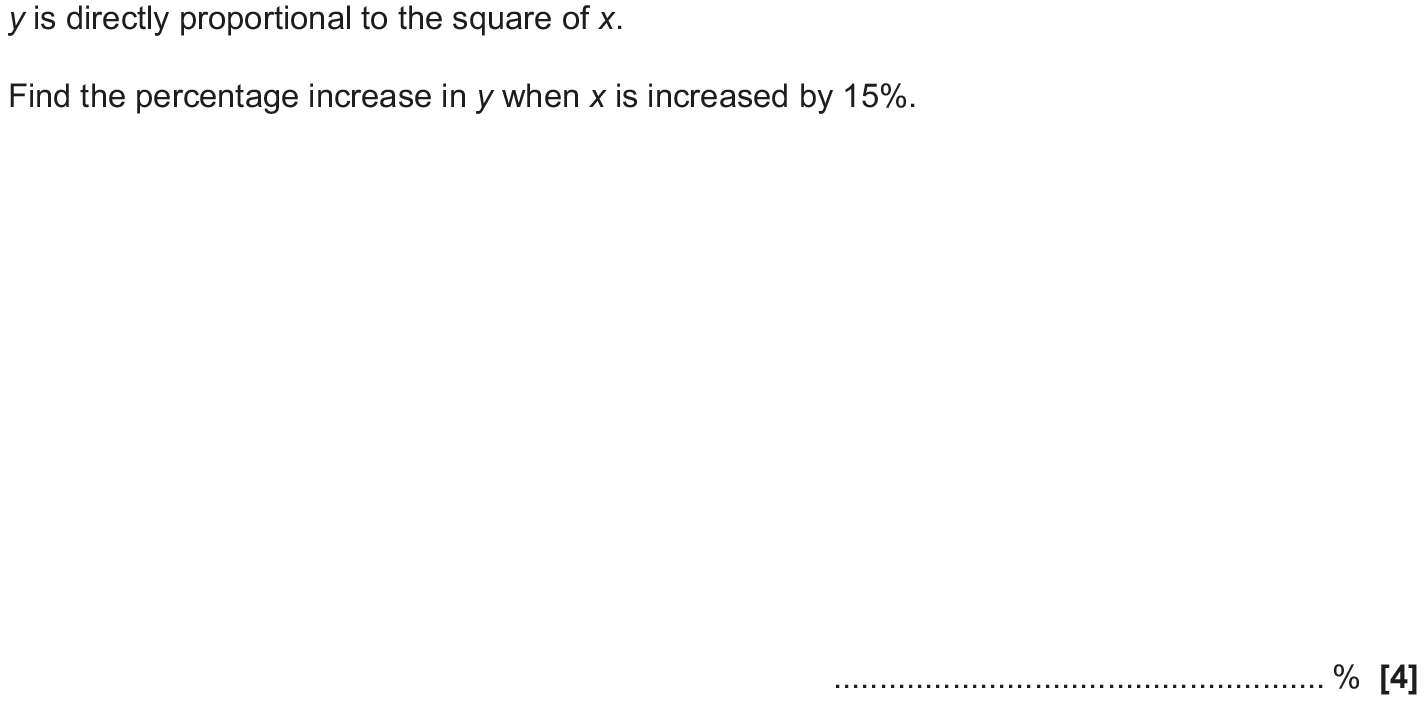 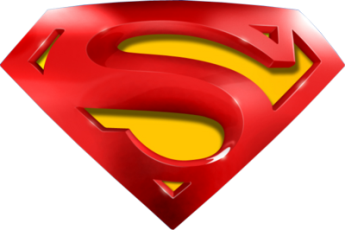 May 2018 1H Q11
Direct & Inverse Proportion
A
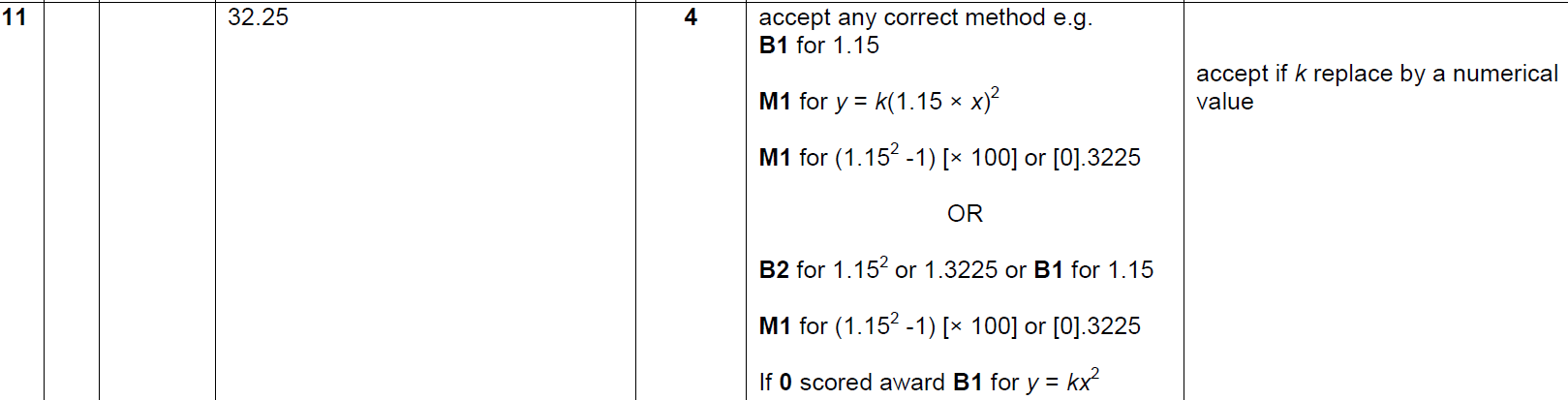 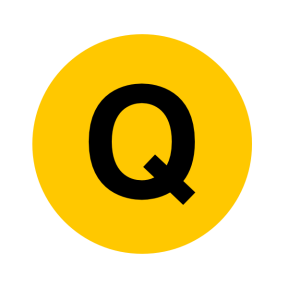 June 2018 3H Q6
Direct & Inverse Proportion
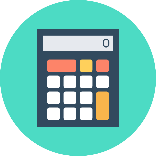 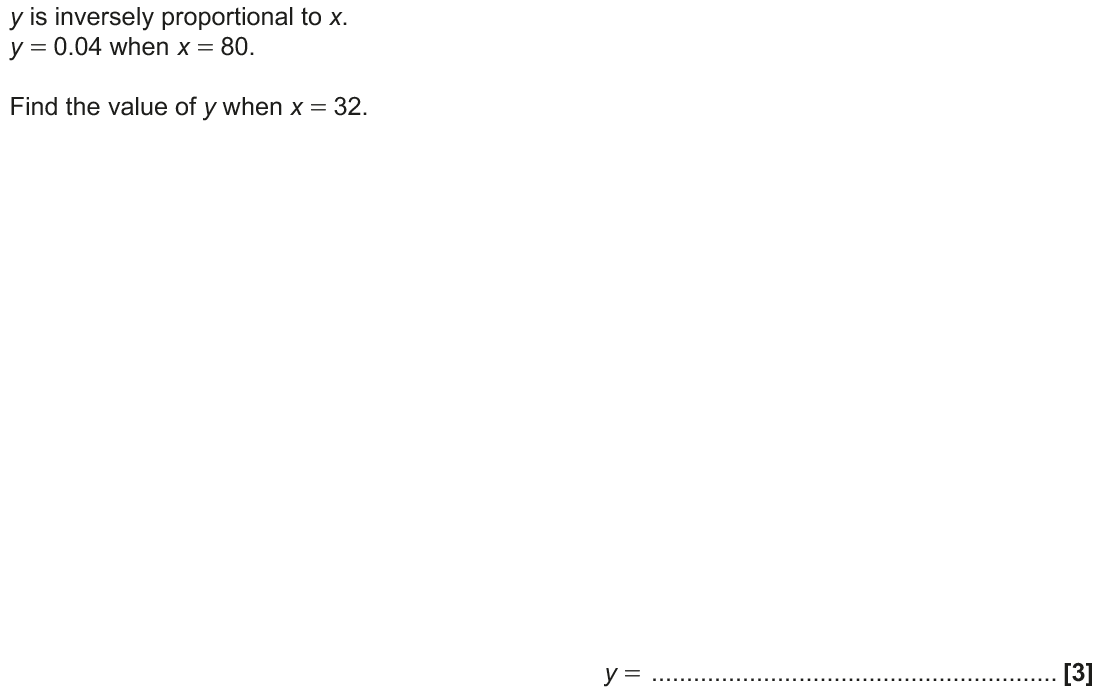 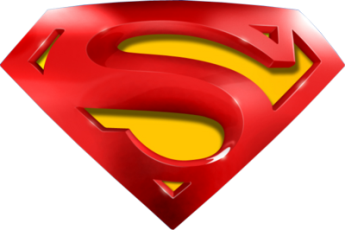 June 2018 3H Q6
Direct & Inverse Proportion
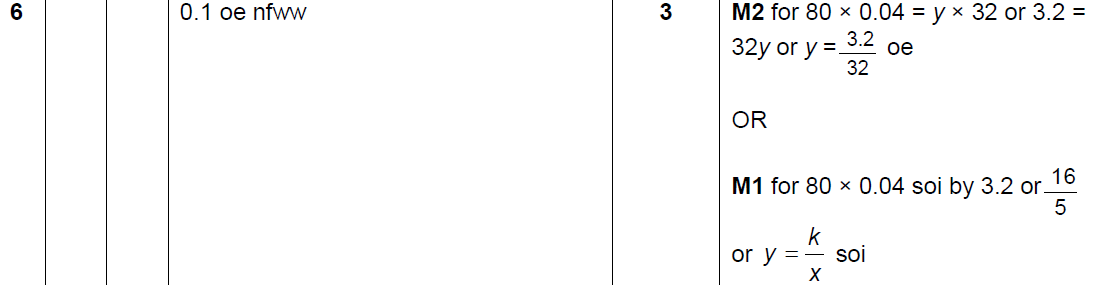 A
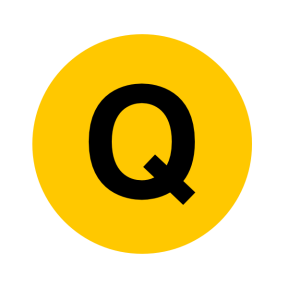 Nov 2018 1H Q14
Direct & Inverse Proportion
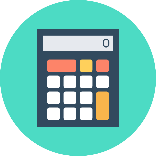 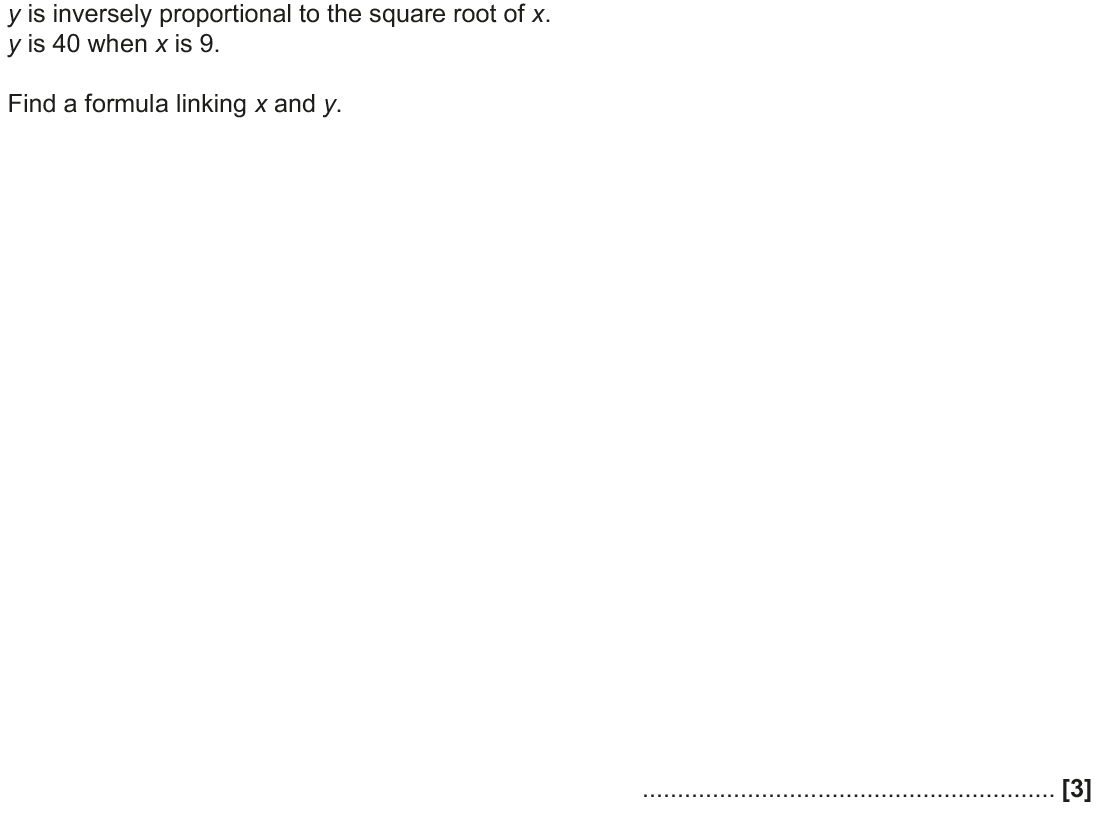 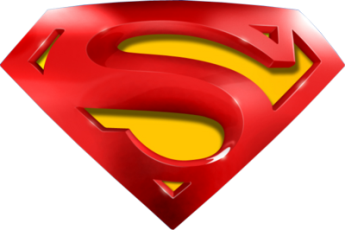 Nov 2018 1H Q14
Direct & Inverse Proportion
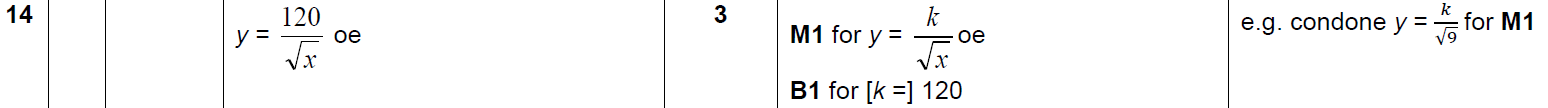 A
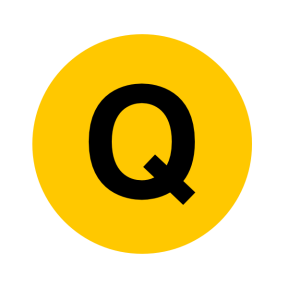